Verwendungsabzeichen2. Stufe Erprobung
Grundausbildung Kapitel 1.1.
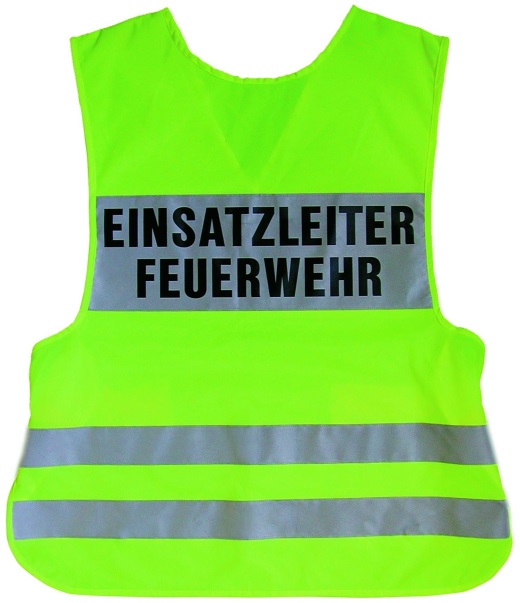 Einsatzleiter
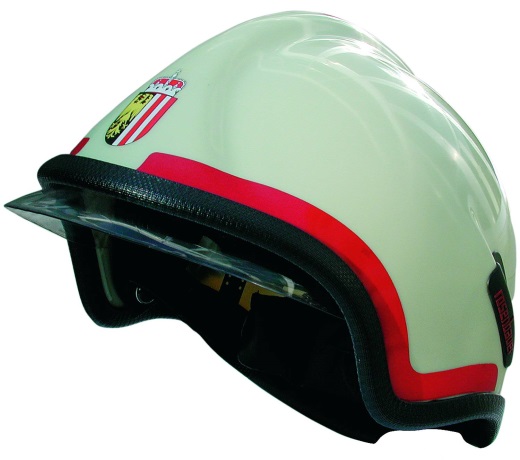 Helm – Mannschaft
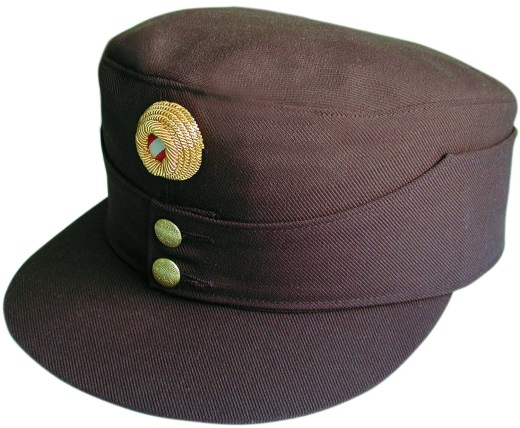 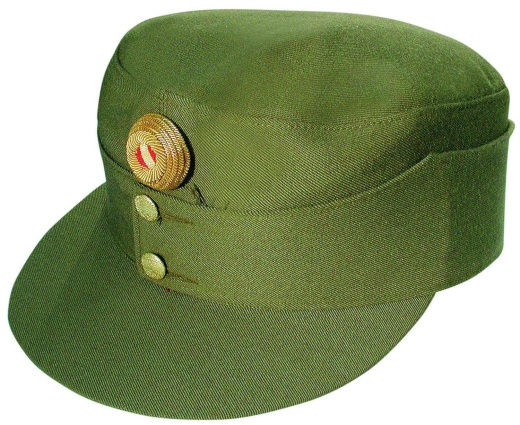 Kappe braun - Gold
Kappe grün - Gold
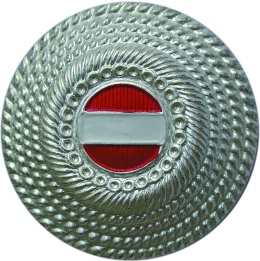 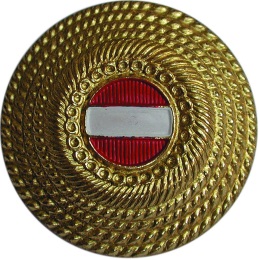 Mützenkokarde - Gold
Mützenkokarde - Silber
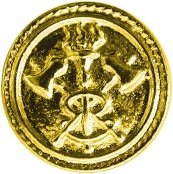 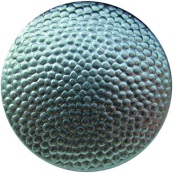 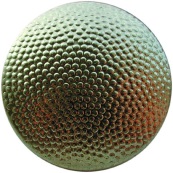 KDT - Knopf
Knopf - Gold
Knopf - Silber
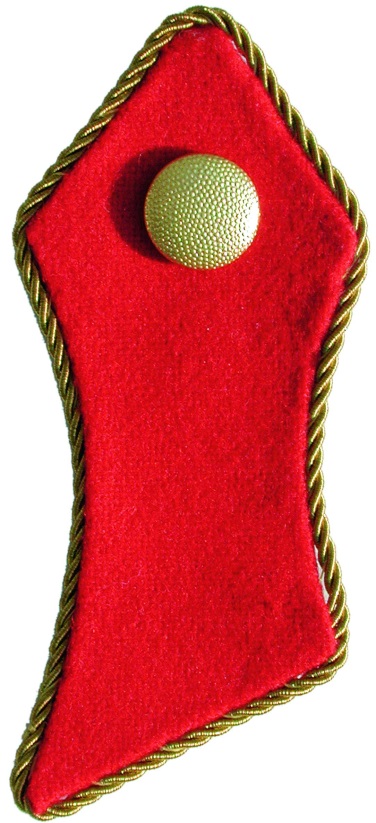 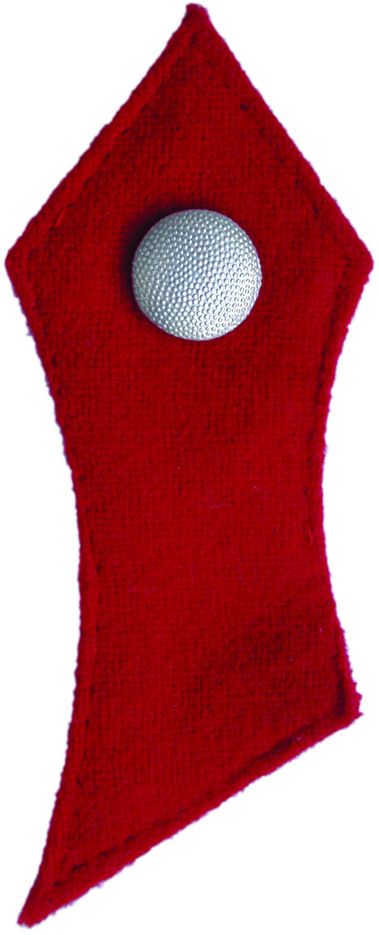 Paroli - Mannschaft
Paroli - Offiziere
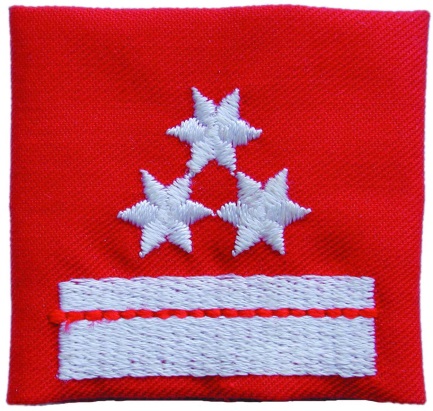 Schlaufe - Hauptbrandmeister
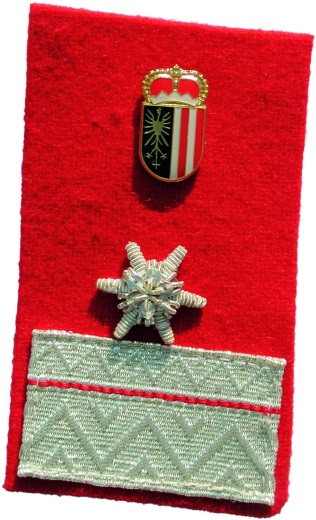 Bedienstete des Oö. LFV
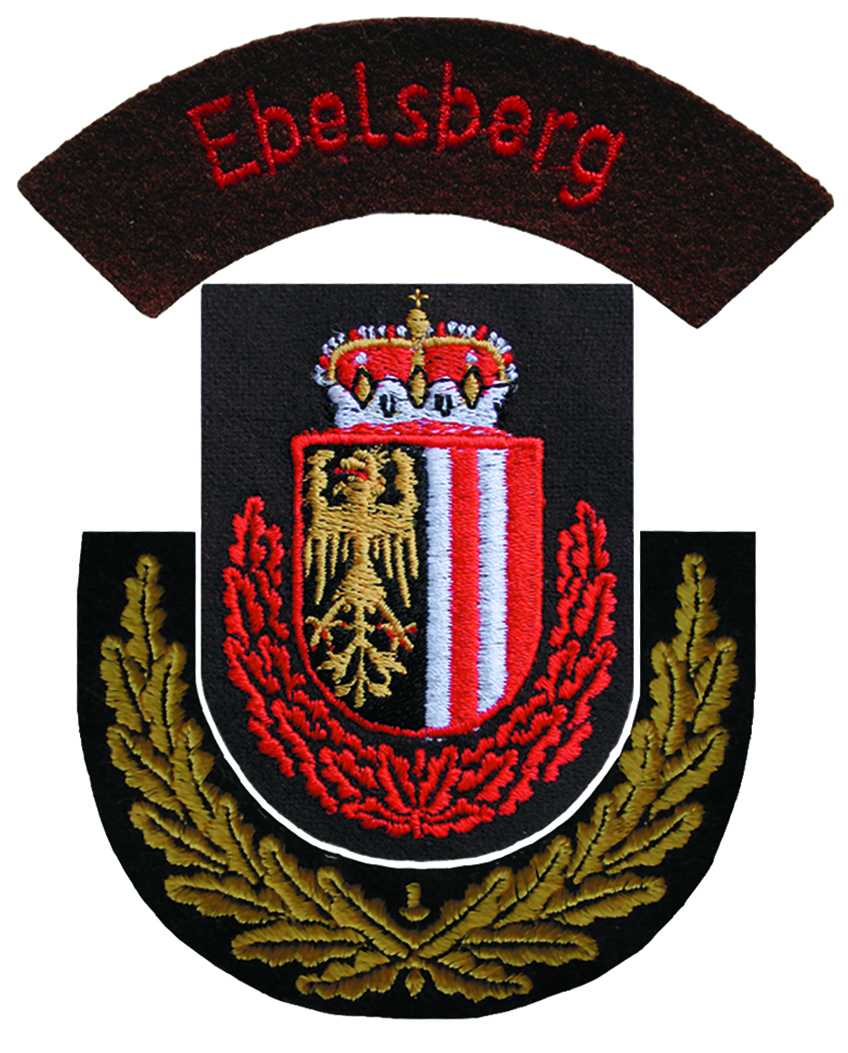 Aufnäher
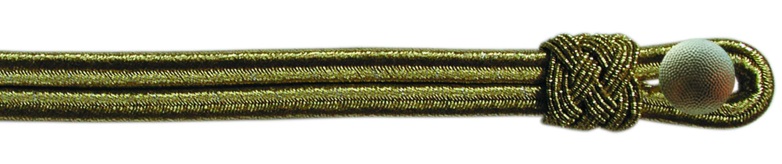 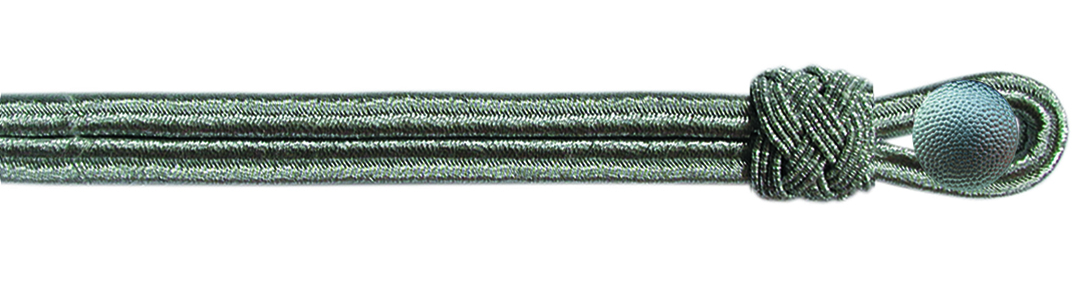 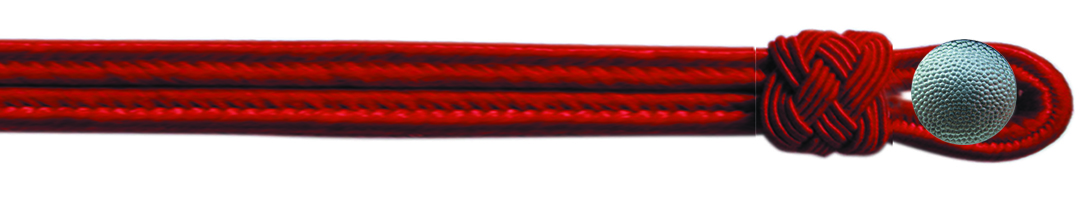 Spange - Gold
Spange - Silber
Spange - rot
Verwendungsabzeichen für…
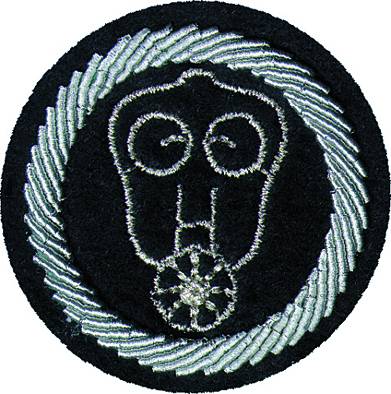 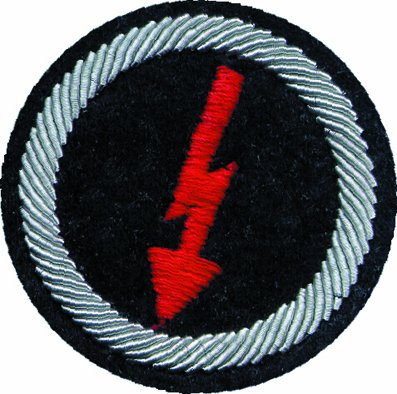 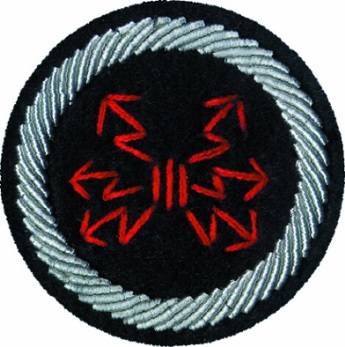 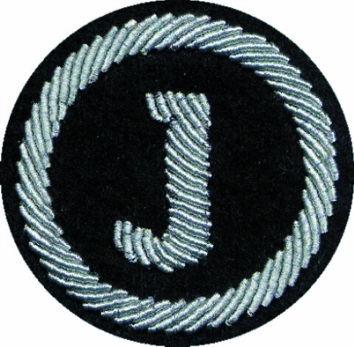 Jugend
Atemschutzträger
Elektriker
Funker
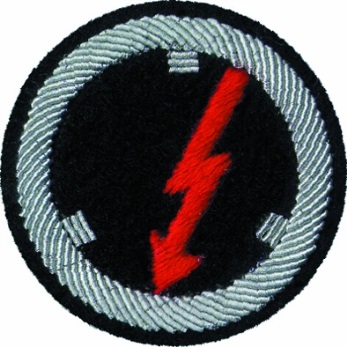 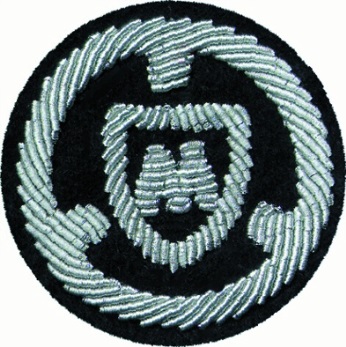 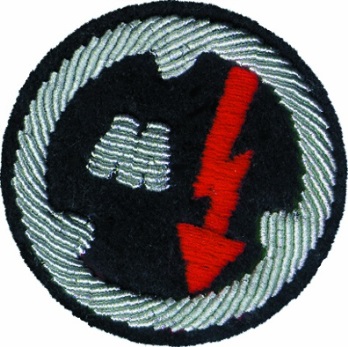 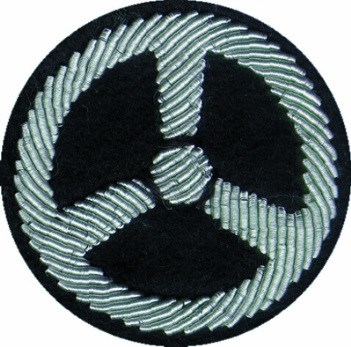 Kraftfahrer undElektriker
Kraftfahrer undMaschinist
Kraftfahrer,Maschinist und
Elektriker
Kraftfahrer
Verwendungsabzeichen für…
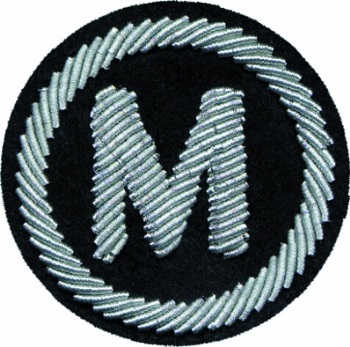 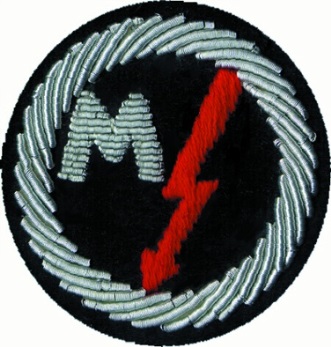 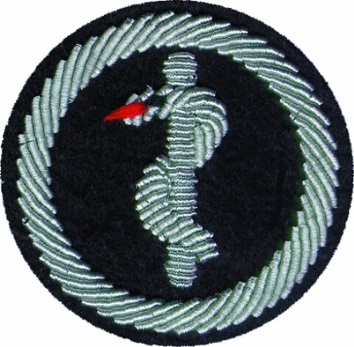 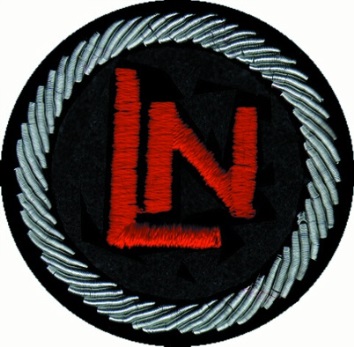 Maschinist und
Elektriker
Sanitäter
Lotens u. Nachrichten-
dienst
Maschinist
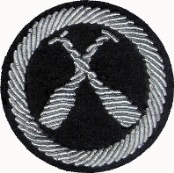 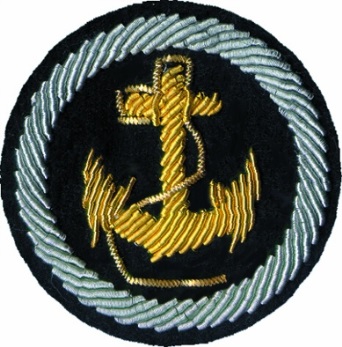 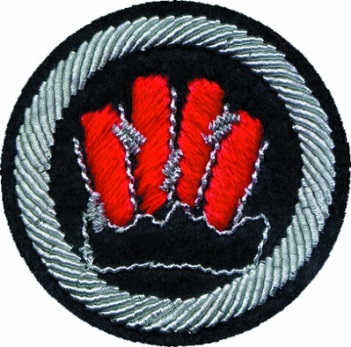 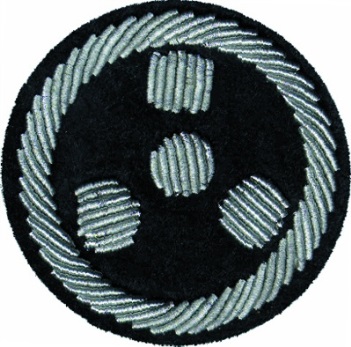 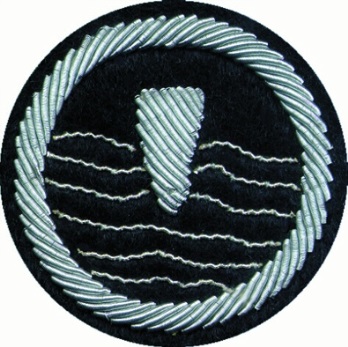 Schiffsführer
Spreng
Strahlenm.
Taucher
Zillenfahrer